ADA & Staying Motivated
Job Readiness Workshop 10
[Speaker Notes: The objective of this workshop is to review all of the concepts discussed throughout the ten workshops. This workshop also provides an opportunity to discuss the ADA and an employee’s responsibility when accommodations are needed. Disability disclosure is defined, but not pressed too much to prevent an uncomfortable situation for any workshop participants. Terminating a group relationship is important and meaningful. This workshop allows an opportunity to celebrate the completion of the workshops and make plans for moving forward with the VR process for any interested youth.

A Jeopardy game is a great way to have fun, give prizes and review JRW material. A Pre-made version is provide in the material and activities.]
What 
Comes 
Next?
[Speaker Notes: Review the major topics of the last 10 Weeks…]
What is the ADA?
The American’s with Disabilities Act (ADA) is legislation that ensures that you are afforded accommodations to be successful at work in addition to protecting your civil rights

What does “Accommodations” mean?
Sometimes at work, we need help or different ways to complete job tasks in order to be successful.
[Speaker Notes: Explain:
A person qualifies as having a disability under the Americans with Disabilities Act (ADA) if they meet at least one of the following three conditions:
1. A physical or mental impairment that substantially 	limits one or more major life activities
2. A record of such impairment
3. A perception by others as having an impairment]
Let’s brainstorm ideas for a Custodial Worker that may need a ‘reasonable accommodation’
Blind & Visual Impairments
Deaf & Hard of Hearing
Mental Health Impairments
Learning Impairments
Mobility Impairments
[Speaker Notes: Remember a few weeks ago when we used a Custodial worker as an example. Lets do that again. What if this man needed accommodations to do his job?

Possible Activity: Pass out the “Accommodations worksheet,” ask the students to get into groups and assign them a disability category from the work sheet (see the list on the PPT). Ask each group to select a spokesperson. Give them 5-7 minutes to read the accommodations for their assigned disability category ask them to select 2-3 accommodations and come up with 1-2 ideas on their own.

If there is not time

Pass out the worksheets and review a few accommodations for each disability category. You could ask a volunteer to read one of the accommodations.]
Let’s Talk About Disclosure
If you have discovered that you are struggling at work, and may need some accommodations, this is when you decide what to “disclose”

Disclosure means: sharing a secret or unknown information about yourself
Employment brings a lot of Responsibility
Work hard and meet the requirements of your job
Show up on time and follow the rules of your company
If needed, disclose your disability to your employer
Seek out and brainstorm ideas with your employer for “reasonable accommodations”
What other responsibilities will you have?
[Speaker Notes: Discuss the responsibilities of employment and the consequences of not being a responsible employee.]
Accommodations & Employment
Sometimes it is hard to ask for help. But, if it will help you maintain your job, is it worth it?

Example: If you struggle with reading and writing, what if you could get picture instructions on job tasks, instead of in writing?

You’ll never know, if you don’t ask!
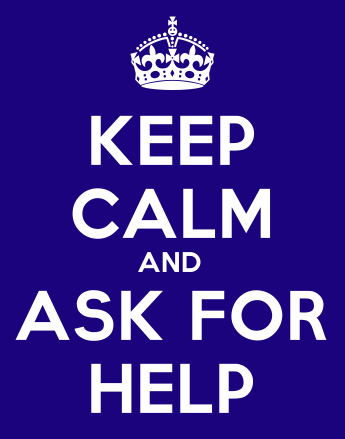 [Speaker Notes: Many people lose their job because they do not ask for help, or get the accommodations they need to be successful. Discuss how we all have barriers and all need help. Use examples or personal stories to make it real. The teacher or VR Counselor could provide real examples of when they had to ask for help in school or work.]
Staying Motivated!
Remember to set short and long term goals
Don’t forget to write them down and make a plan
Identify who is in your support system
Parents, friends, teacher, VR Counselor, coach, etc.
Have fun with Social Media, but consider Employment
You want to look the best you can to employers
Personal Presentation
Do you have confidence, self-esteem, good hygiene and clothes for work?
Are you practicing your 
30 Second Commercial?
[Speaker Notes: Discuss ways to stay motivated. School and work aren't always easy. That’s why its important to utilize the steps of this workshop to gain all the skills possible to help with employment success.

A Jeopardy game is available in the activities for you to play for prizes and full workshop review.]
How can my VR Counselor help me understand the ADA and Stay Motivated to find the best employment for me?
If needed, help you learn more about your disability
Help you understand how and when to disclose to your employer
Help you brainstorm reasonable accommodations needed to seek out and maintain employment
Provide support and encouragement on your journey into the world of work
Provide counseling and guidance, restoration services, and job coaching as needed
Certificate of Completion!
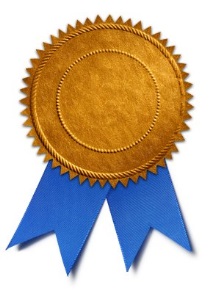 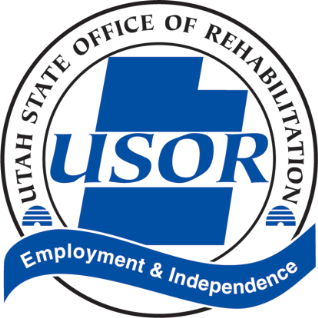 Congratulations on completing the Job Readiness Workshop!
[Speaker Notes: Hand out certificates. Discuss how they can be used for their portfolio, add to their resume, and reference continually to build on skills.]
Workshop 10: ADA & Staying Motivated
What is the most important thing I learned from the Job Readiness Workshop?
Do I see myself needing any accommodations at work, similar to my accommodations at school?
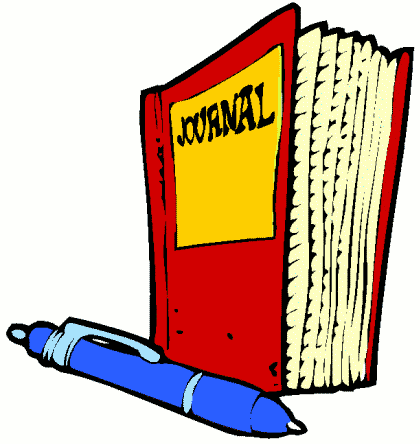 Thank you for coming! I look forward to helping you achieve your employment goals!